Estudando para o Enem de forma invertidaDilatação Linear
Aluna: Tayane Souza Gomes 
Série: 3°N01
Disciplina: Fisíca
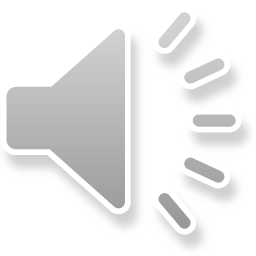 Dilatação Linear
A dilatação linear ocorre quando um corpo sofre aumento em sua temperatura e, consequentemente, há aumento na distância entre dois pontos em seu interior. São exemplos desse fenômeno o aumento do comprimento de uma barra, o aumento do raio de uma esfera e o aumento da diagonal de um quadrado ou de um cubo.
Observe o exemplo a seguir:
ΔT = Tf – Ti   


ΔL = L – L0 


Δ L = α . L0 . Δ T
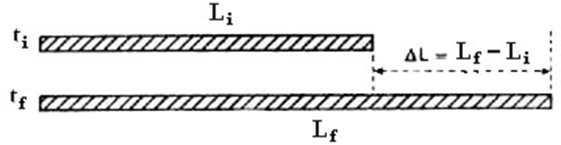 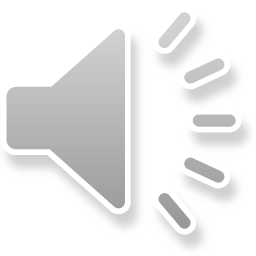 Colocando em prática
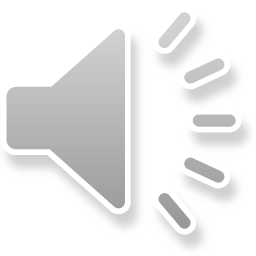 Resolução
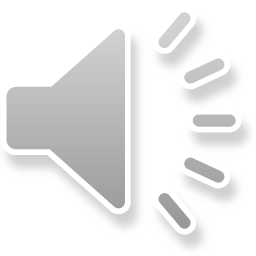